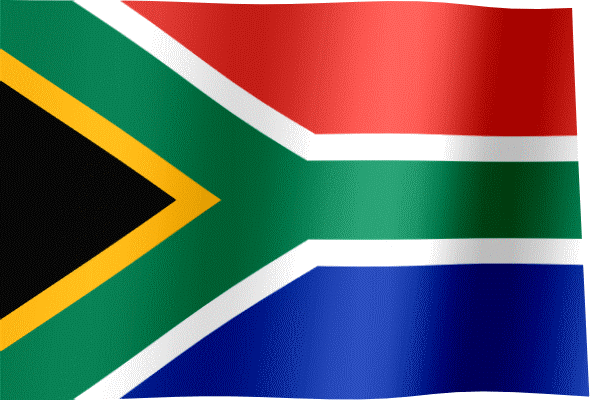 South Africa
By 
Eoin Cunnane
South Africa Facts
There are 56.72 million people living in south  Africa.
South Africa has 3 capital cities. 
	They are Cape Town , Blomfontein  and Pretoria.
South Africa has 11 official languages , including Zulu, Afrikaans, Xhosa and English.
In 2010 South Africa hosted the FIFA world cup
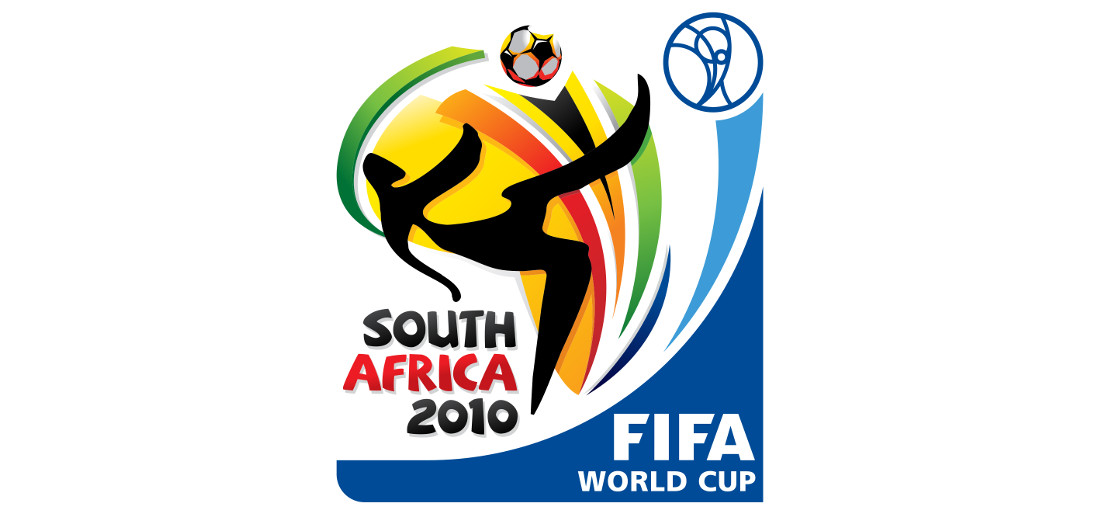 South Africa Flag
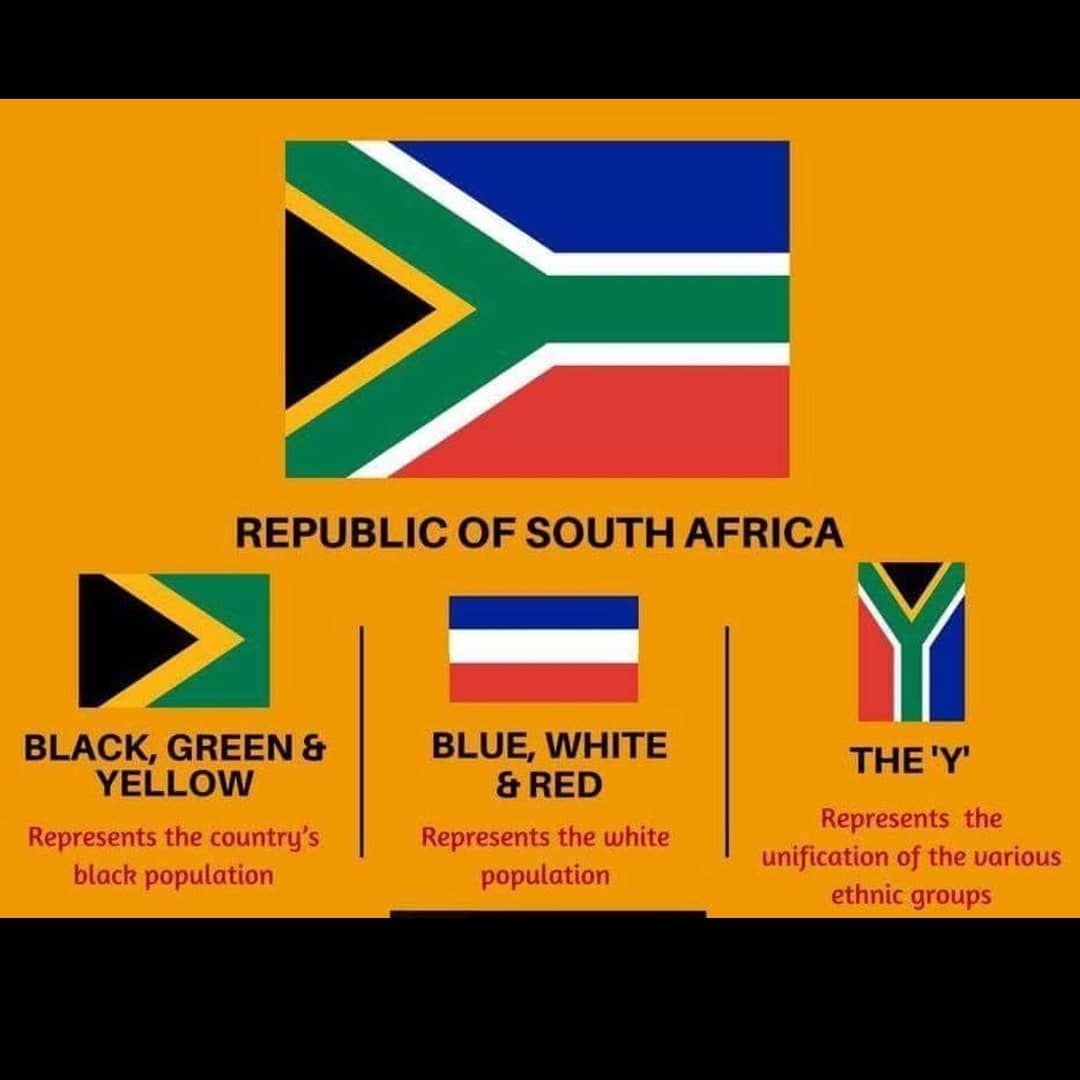 This is the Republic of South Africa flag.

Black & White = The diverse people
Gold = Mineral wealth
Blue = Abundance of sunny skies
Green = Fertile land
Red = Hardships fought in struggle of apartheid
I like this flag.
South Africa Geography
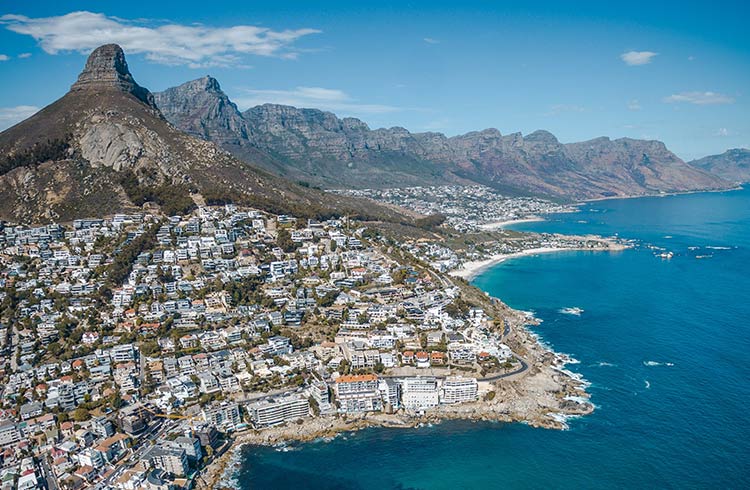 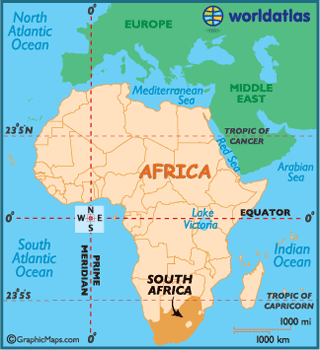 South Africa is on the southern tip of Africa

Its’ coastline stretches more than 2,850 kilometres (1,770 miles)
South Africa Geography
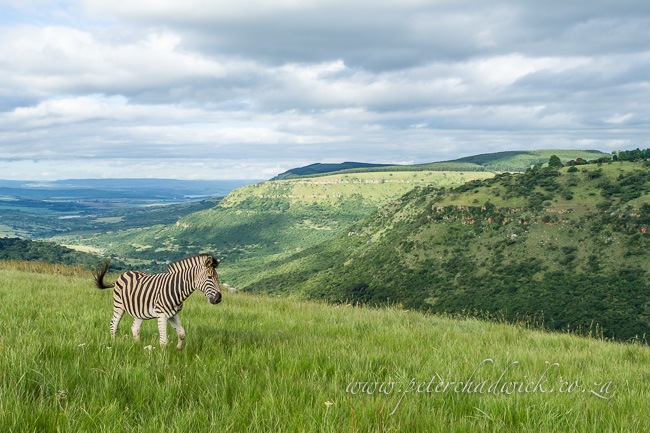 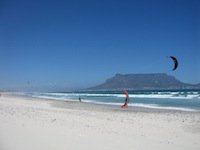 South Africa has various mountain ranges and the grasslands. 

In the center of the country, has a high plateau.
South Africa money
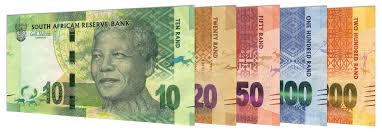 South Africa currency is the Rand.
Above is a few samples.
Nelson MandelaBorn- 1918Hometown – Mvezo, South AfricaHe was a civil rights leaderHe felt that everyone deserved to be treated the same no matter what skin colour and joined the ANC African national congress.He was arrested and spent 27 years in jail.In 1994 he became the first black President of South Africa and brought peace to the country after many years of struggle.Nelson Mandela died in December 2013 at the age of 95.His birthday, July 18th is known as Nelson Mandela day.
South Africa wildlife
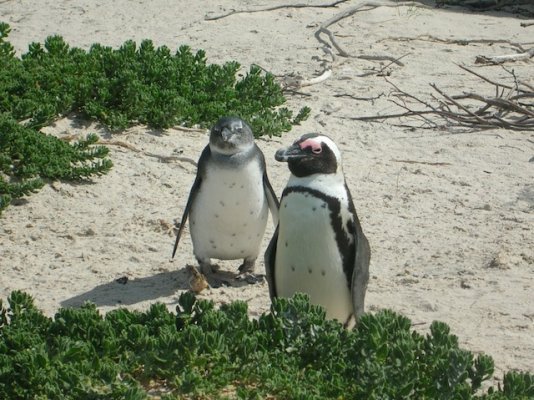 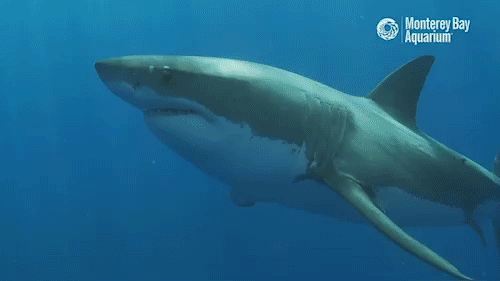 South Africa has lots of wildlife. 
There are many species of antelopes. 
There are lions, elephants, giraffes, monkeys, great white sharks and even penguins!
South Africa wildlife
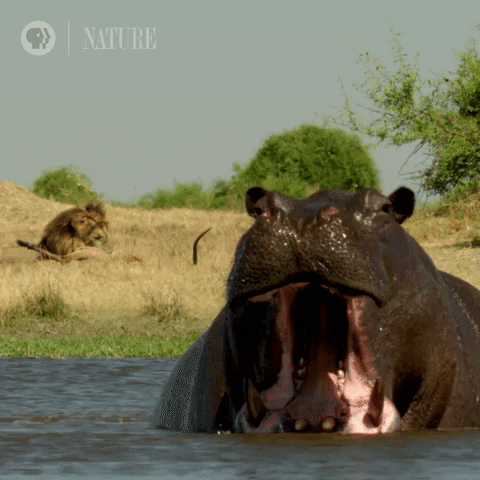 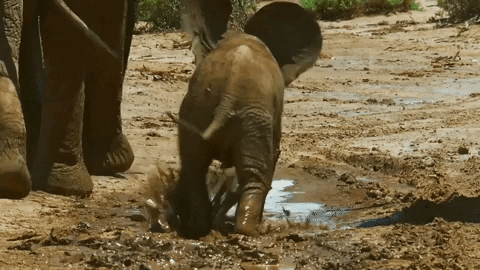 Hippo

Elephant

Cub Lions
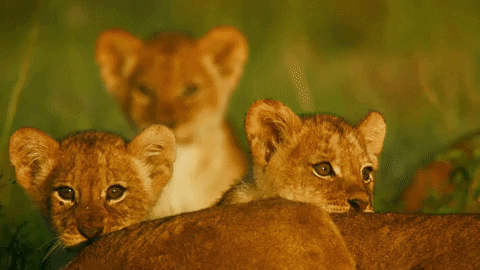 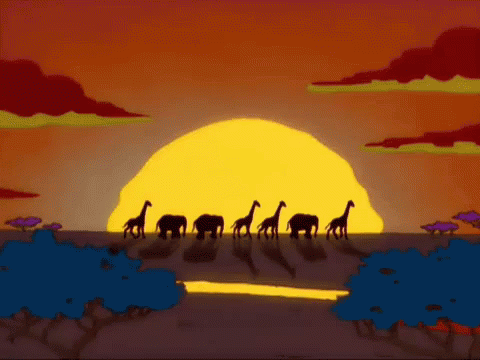 Thank you 
For looking at this presentation